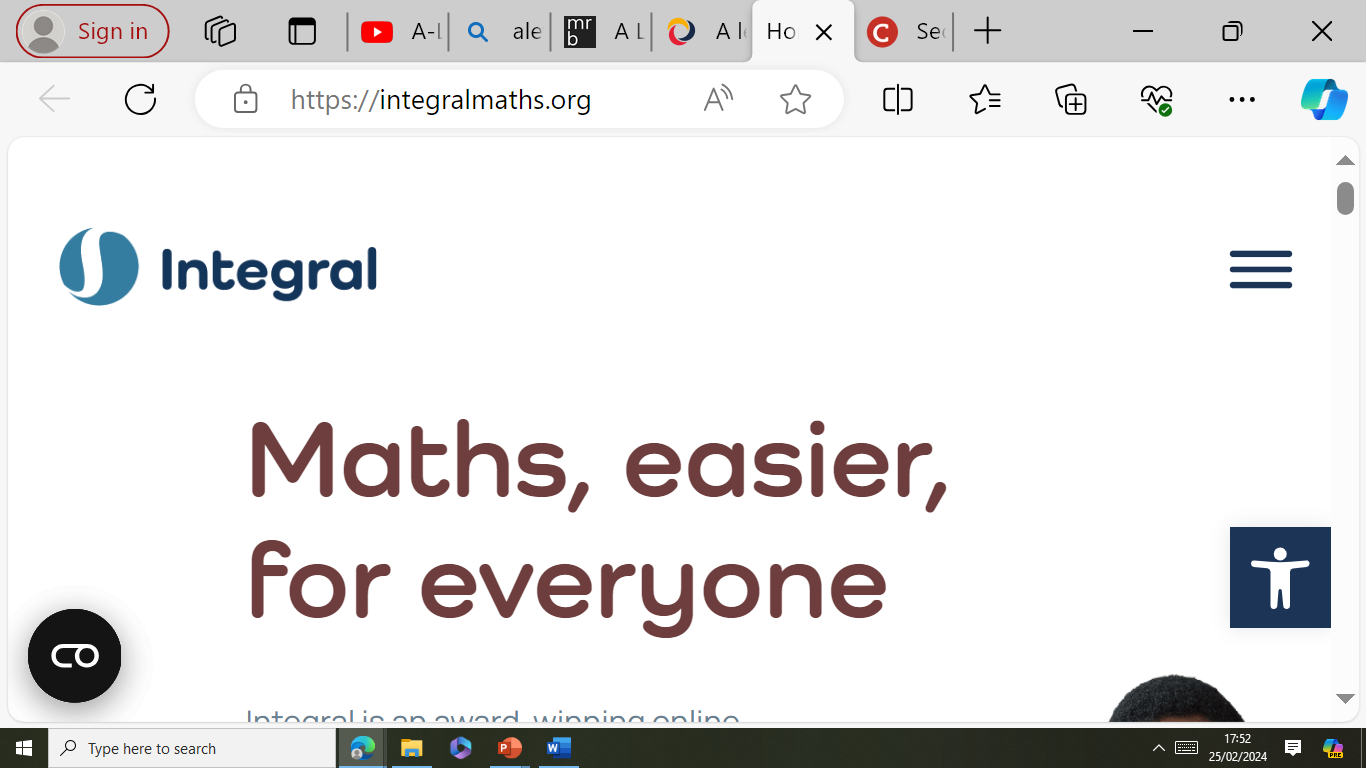 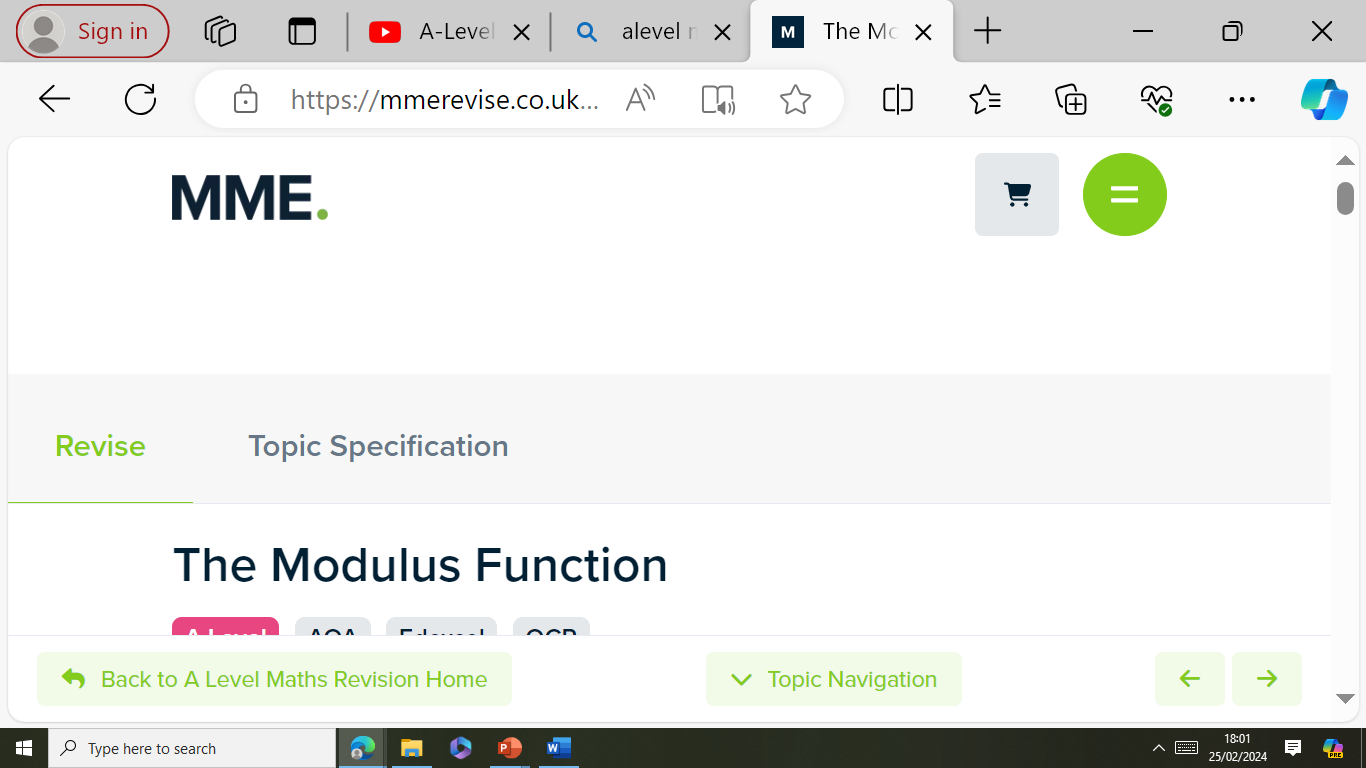 mmerevise.co.uk
Integral Maths.org
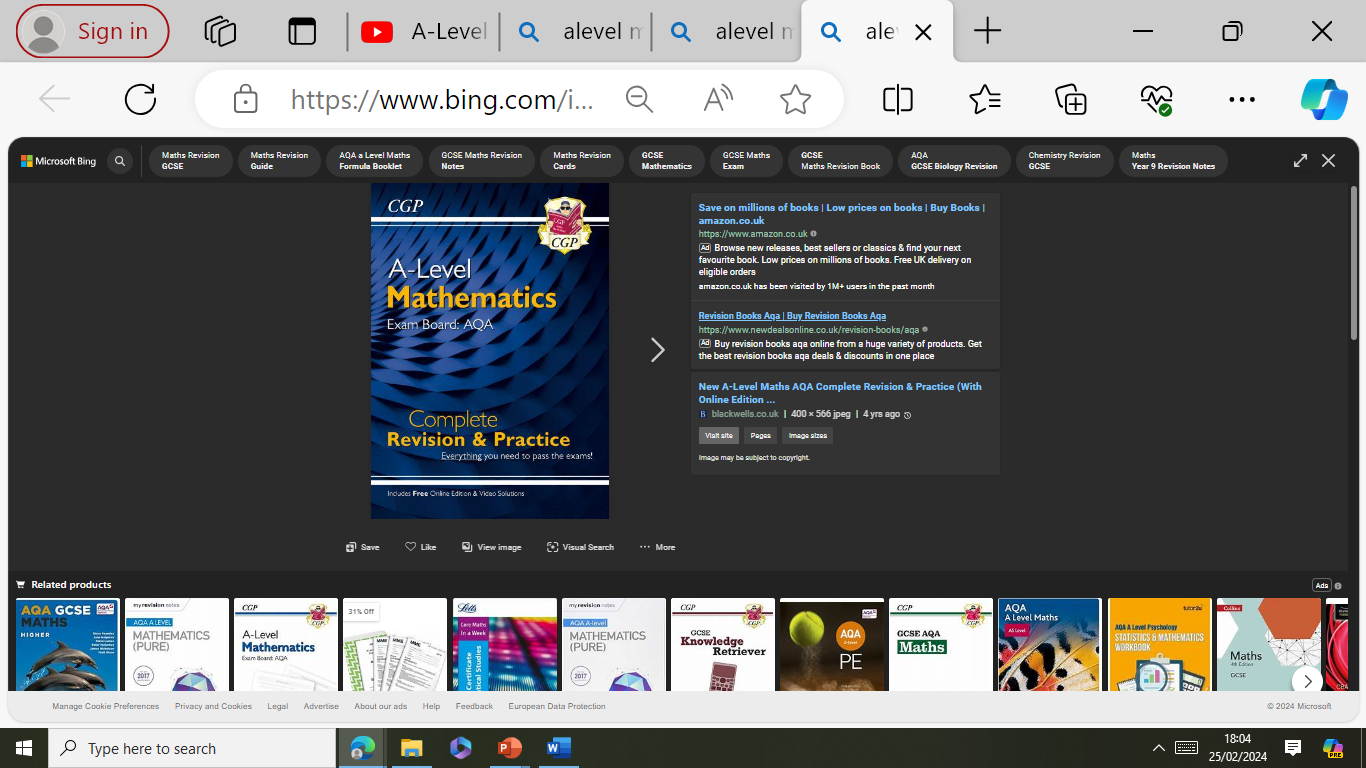 A Level Maths Support
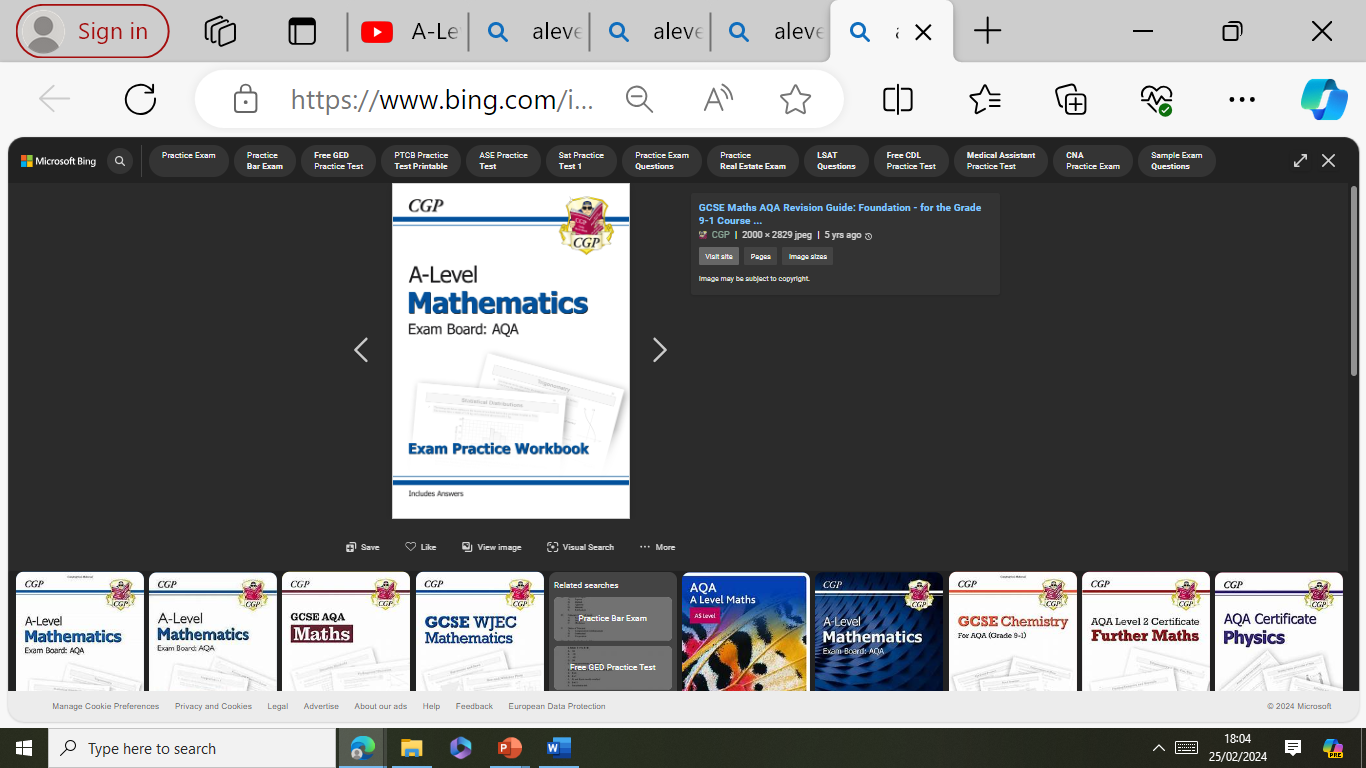 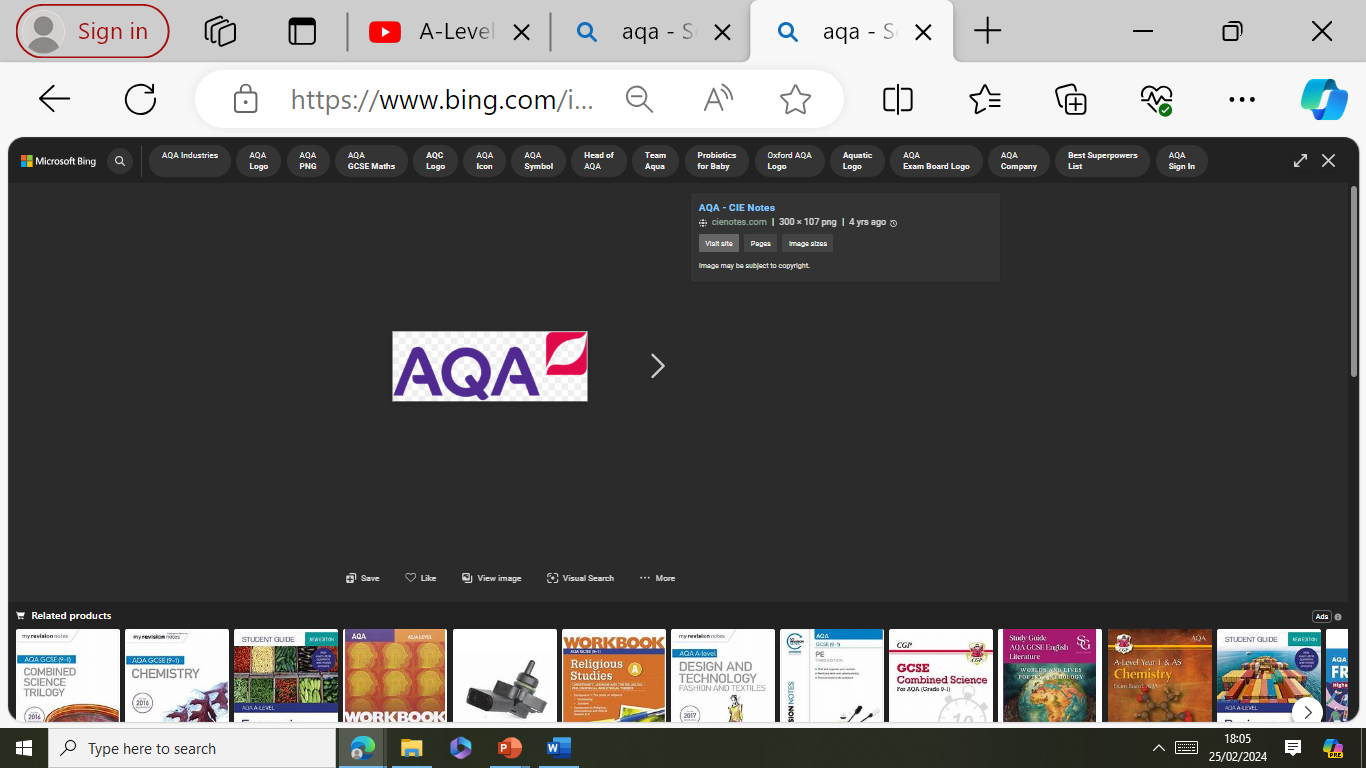 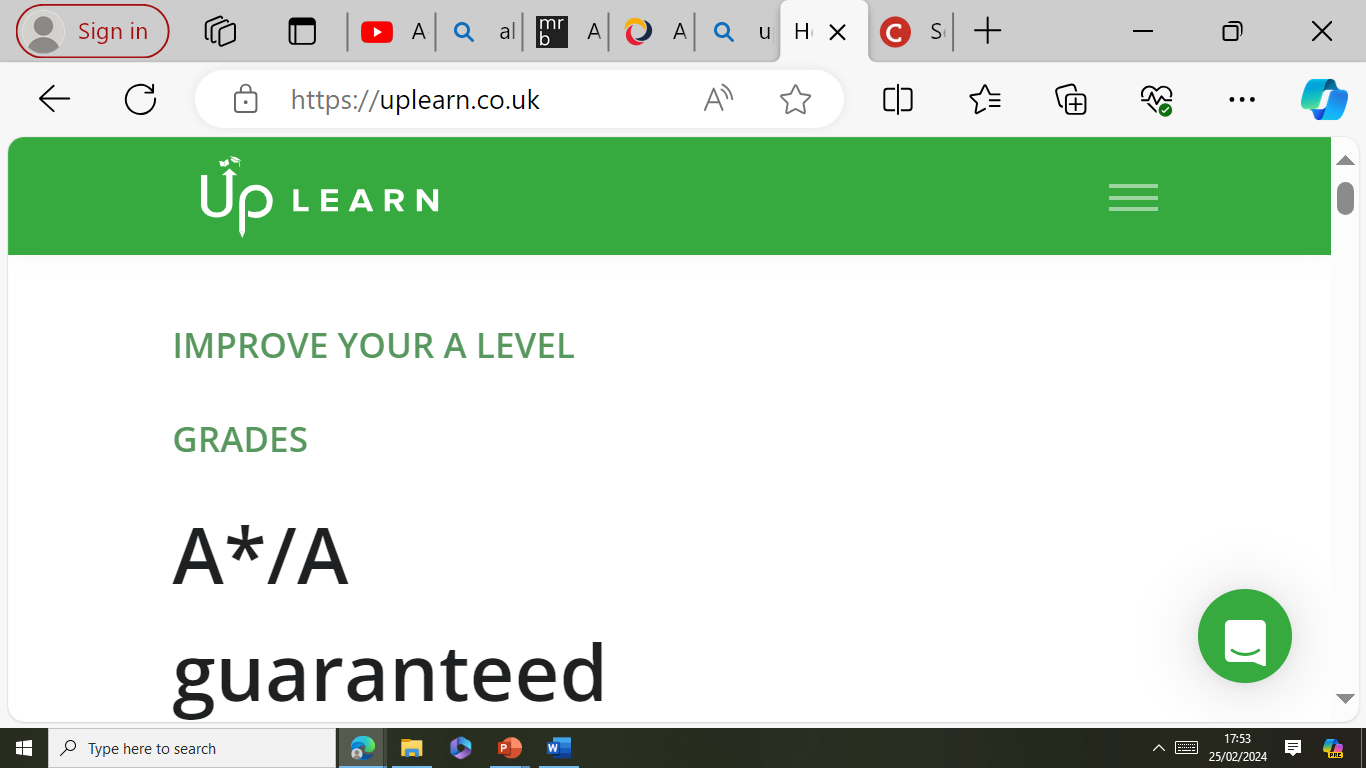 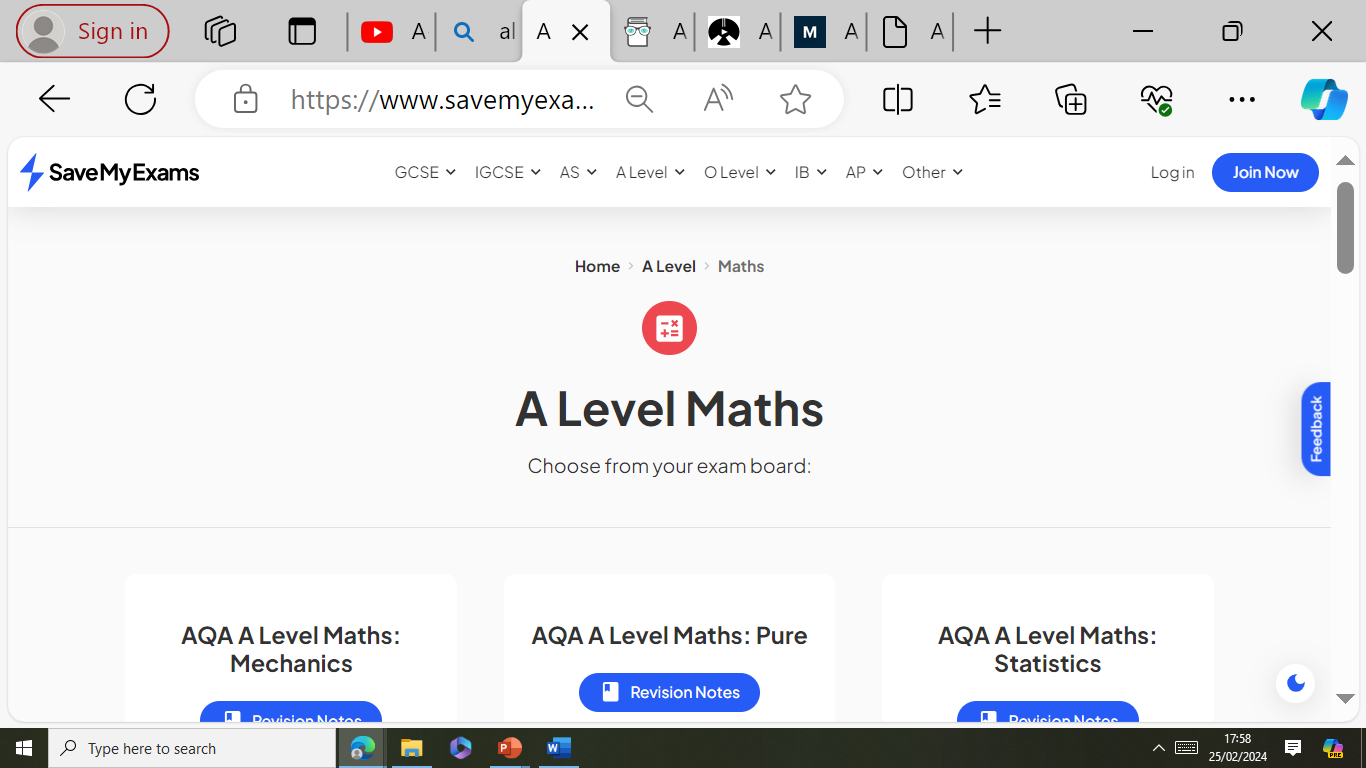 A Level Maths Past Papers & Questions by Topic | Save My Exams
uplearn.co.uk